КНИЖНЫЙ   ШКАФ
Литературная викторина
для 5-6 классов
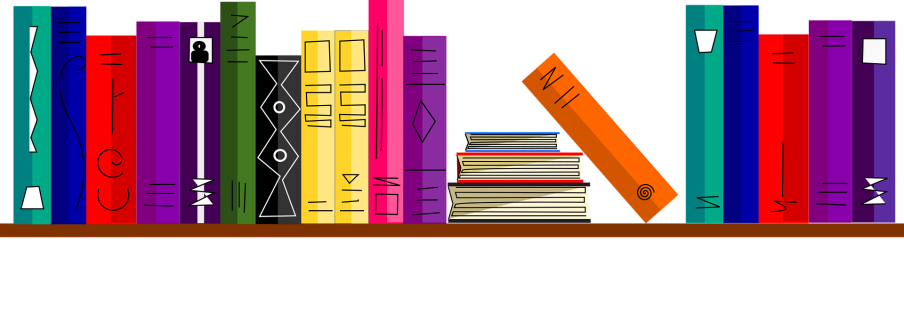 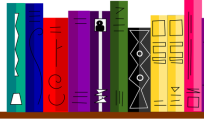 КНИЖНЫЙ   ШКАФ
РАЗМИНКА
  «Кто  вперед?»

1 балл за верный ответ
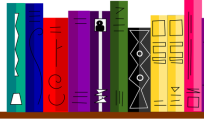 КНИЖНЫЙ   ШКАФ
Какой литературный герой  узнал
 наиважнейшую 
информацию, сидя в бочке?
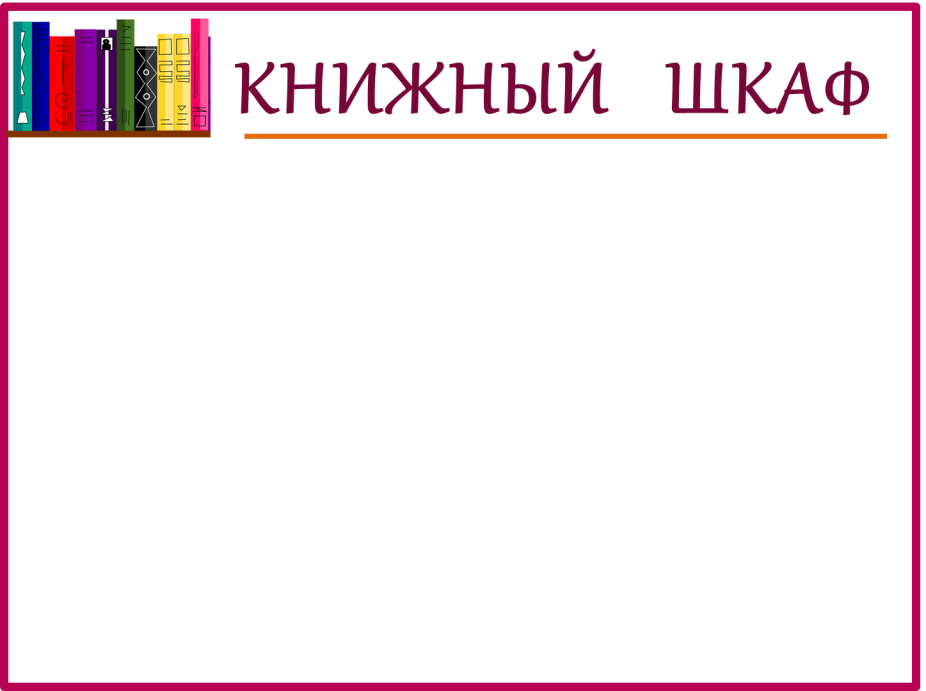 Джим Хокинс
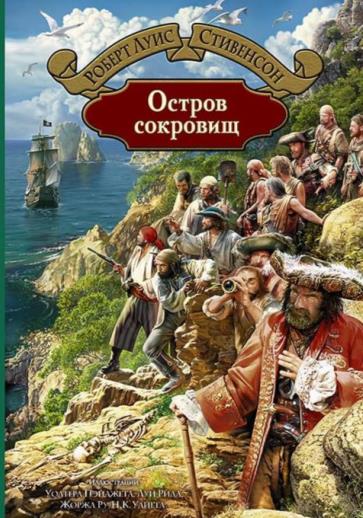 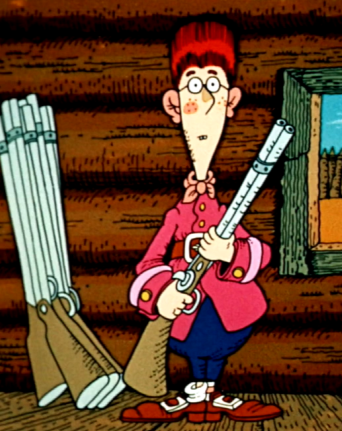 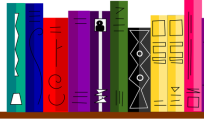 КНИЖНЫЙ   ШКАФ
Назовите литературного героя, который, несмотря на слабость, испугал медведя и перегрыз глотку волку?
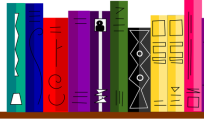 КНИЖНЫЙ   ШКАФ
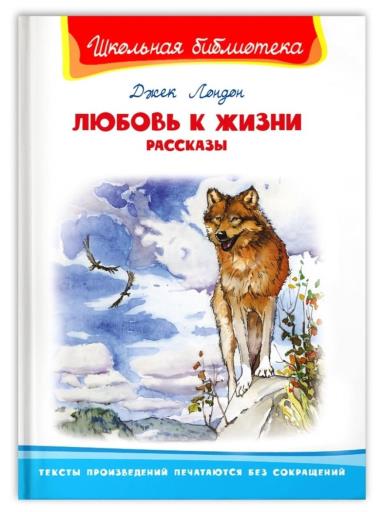 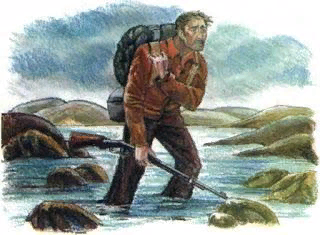 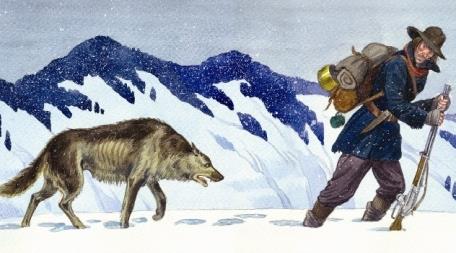 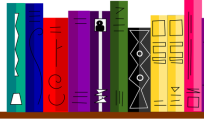 КНИЖНЫЙ   ШКАФ
Для какого литературного героя инструмент для уборки стал самым ценным подарком?
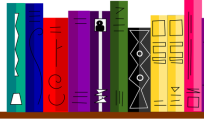 КНИЖНЫЙ   ШКАФ
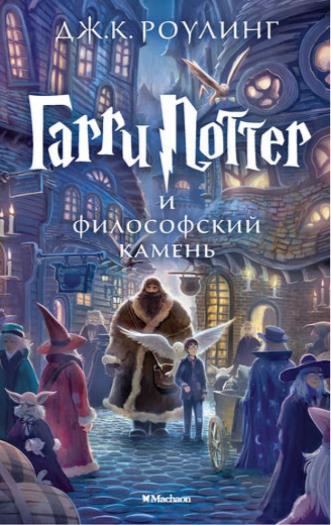 Гарри Поттер
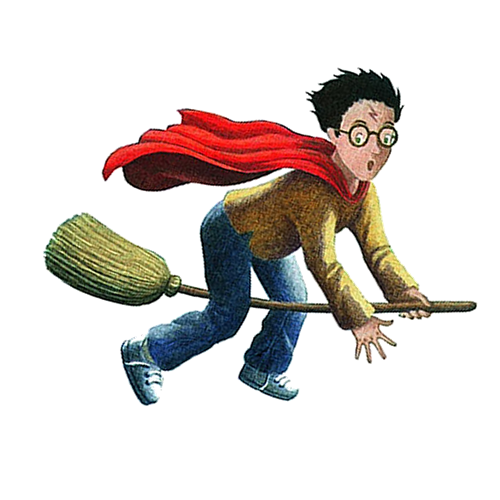 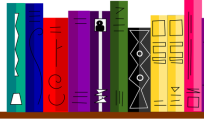 КНИЖНЫЙ   ШКАФ
Чьё транспортное средство всегда сопровождали морские млекопитающие?
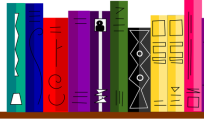 КНИЖНЫЙ   ШКАФ
Посейдон
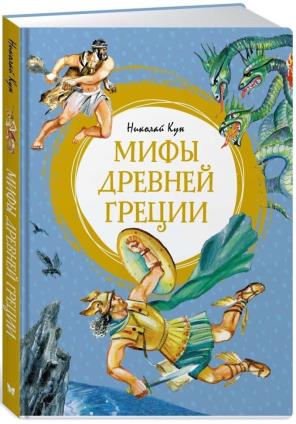 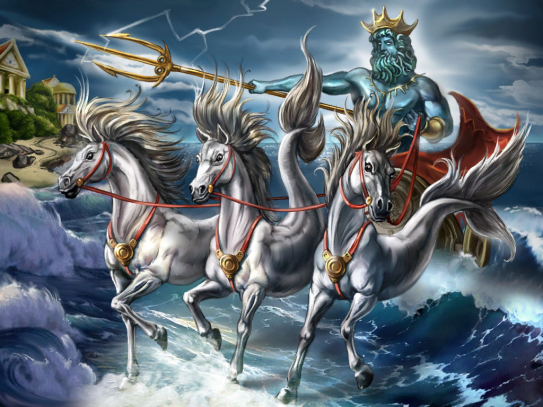 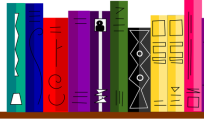 КНИЖНЫЙ   ШКАФ
1 РАУНД
«Литературная палитра» 
 1 балл за название книги и 
1 балл за автора
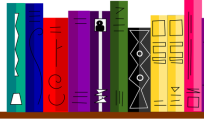 КНИЖНЫЙ   ШКАФ
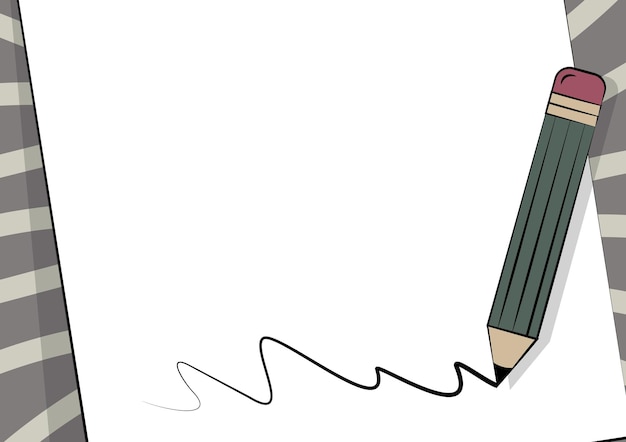 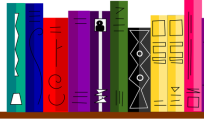 КНИЖНЫЙ   ШКАФ
Вспомните за 2 минуты литературные произведения, в названиях которых  есть слово, обозначающее цвет.
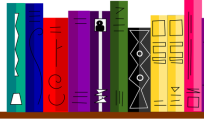 КНИЖНЫЙ   ШКАФ
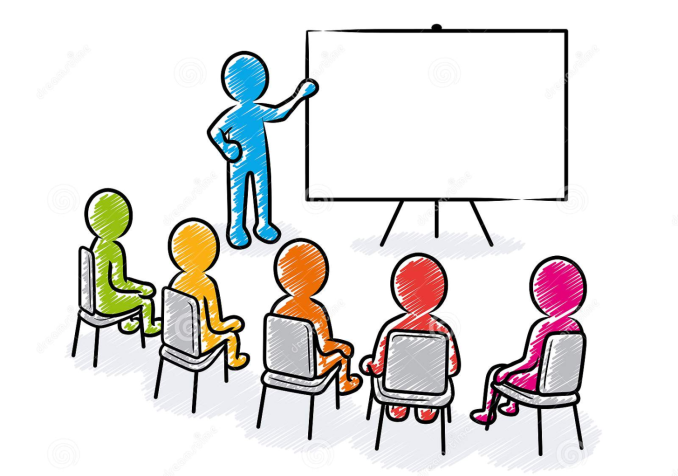 Игра со зрителями
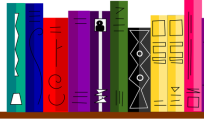 КНИЖНЫЙ   ШКАФ
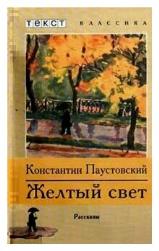 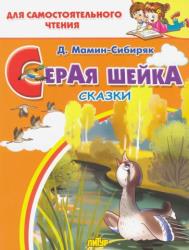 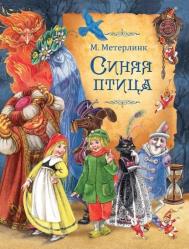 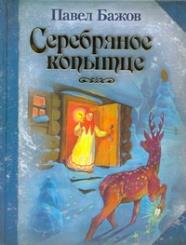 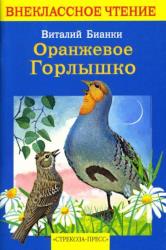 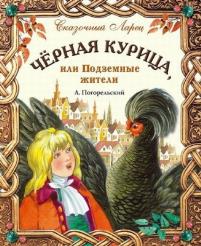 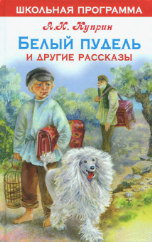 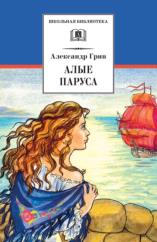 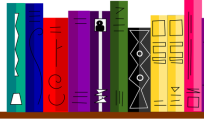 КНИЖНЫЙ   ШКАФ
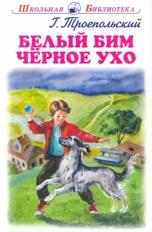 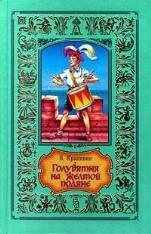 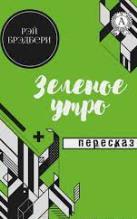 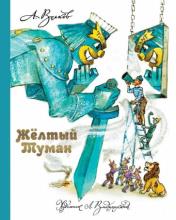 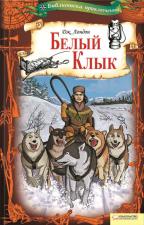 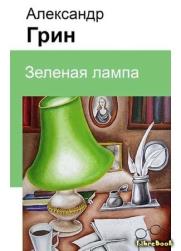 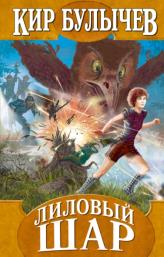 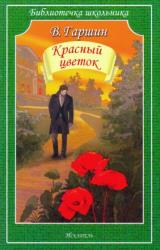 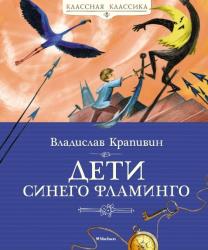 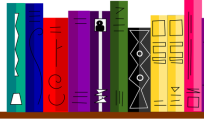 КНИЖНЫЙ   ШКАФ
2 РАУНД
«Вкусные страницы» 
 1 балл за название книги и 
1 балл за автора
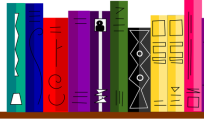 КНИЖНЫЙ   ШКАФ
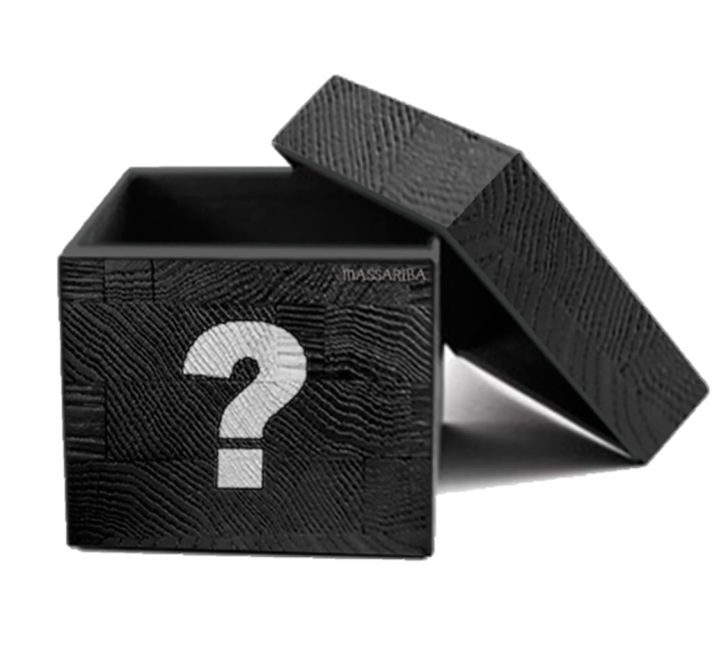 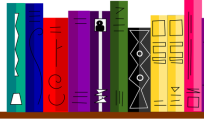 КНИЖНЫЙ   ШКАФ
В черном ящике фрукты, мучные изделия в виде тонких трубочек и средство для профилактики железодефицитной анемии. Что в чёрном ящике и почему всё это собрано вместе?
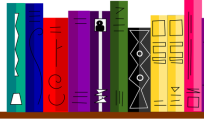 КНИЖНЫЙ   ШКАФ
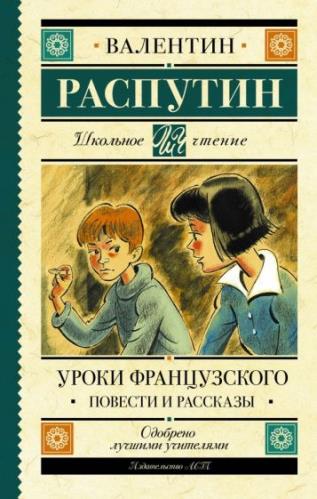 Яблоки, макароны, гематоген.
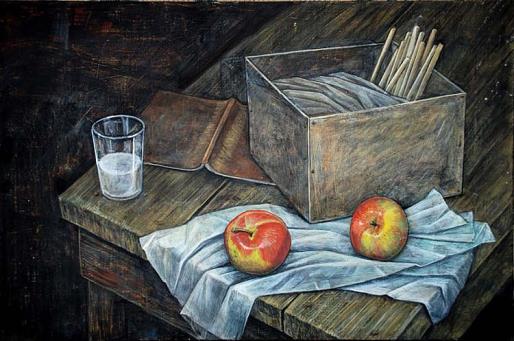 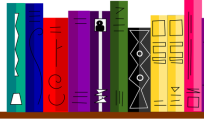 КНИЖНЫЙ   ШКАФ
Кто это готовит?
Она запела:
 Скорей сковороду на печь!
 Блины мы будем печь.
 Мука, и соль, и масло есть, 
Мы скоро будем есть!
 Она взяла из корзинки три яйца и, подбросив их над головой, разбила одно за другим. Первое яйцо вытекло ей прямо на голову и залепило глаза. Но зато два других ей удалось ловко поймать в кастрюльку. Мне всегда говорили, что яйца очень полезны для волос, - сказала она, протирая глаза. - Вы сейчас увидите, как у меня быстро начнут расти волосы.
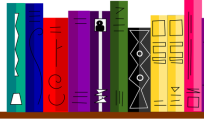 КНИЖНЫЙ   ШКАФ
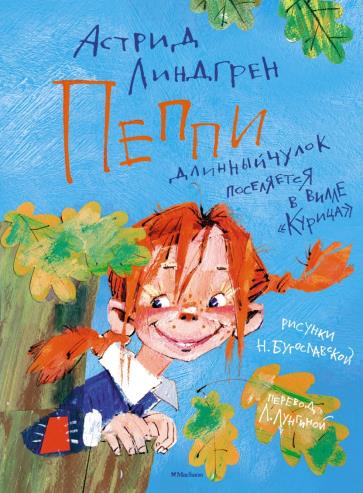 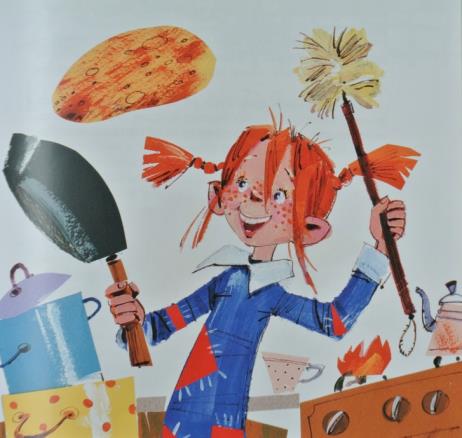 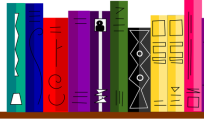 КНИЖНЫЙ   ШКАФ
Чей это ужин?
Они развели костер около упавшего дерева в мрачной чаще леса, поджарили себе на сковороде немного свинины на ужин и съели половину всего запаса кукурузных лепешек. 
	Ах, какое великое счастье - пировать на приволье, в девственном лесу, на неисследованном и необитаемом острове, вдали от людского жилья! Когда были съедены последние кусочки грудинки и последние ломти кукурузных лепешек, мальчики в приятнейшем расположении духа растянулись на траве.
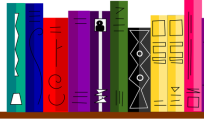 КНИЖНЫЙ   ШКАФ
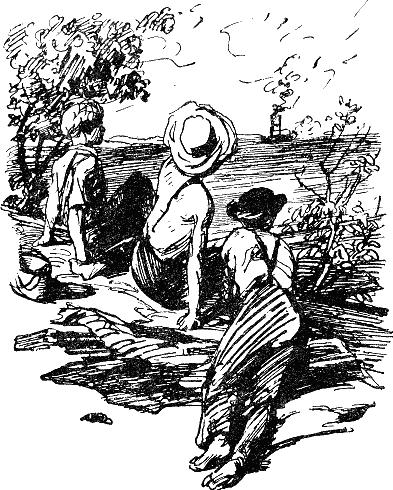 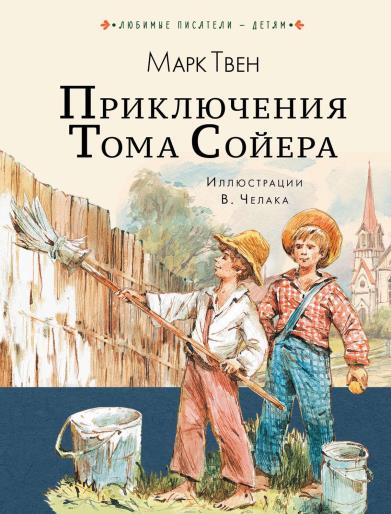 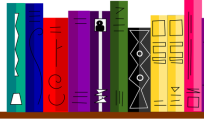 КНИЖНЫЙ   ШКАФ
Какой головной убор
 боится этого рецепта?
Молоко  — 1 литр
 Крупа манная  — 3 ст. ложки
 Сахар  — 2 ст. ложки
 Соль  — 1 щепотка
 Ванилин  — 1 щепотка
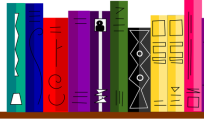 КНИЖНЫЙ   ШКАФ
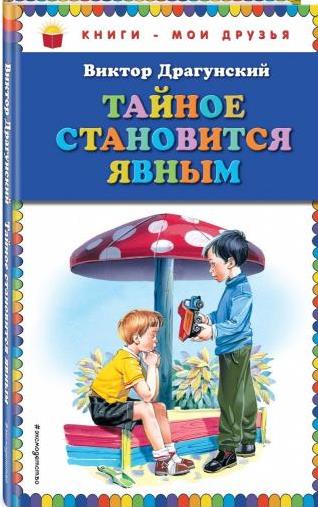 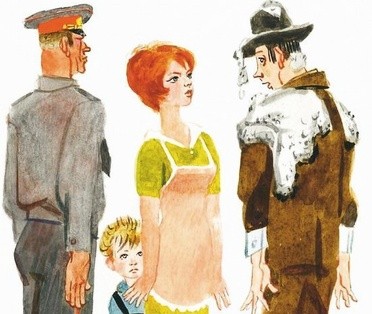 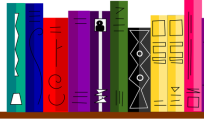 КНИЖНЫЙ   ШКАФ
3 РАУНД
«Найдите лишнее» 
 5 балл за верный ответ
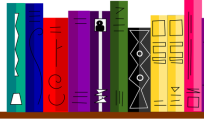 КНИЖНЫЙ   ШКАФ
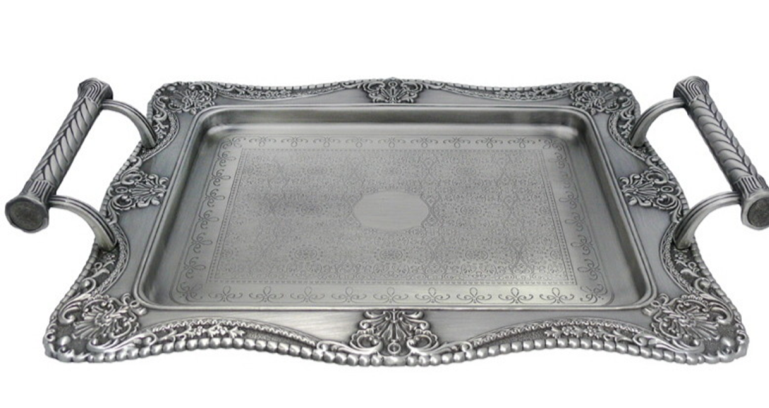 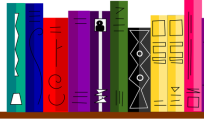 КНИЖНЫЙ   ШКАФ
Что лишнее?
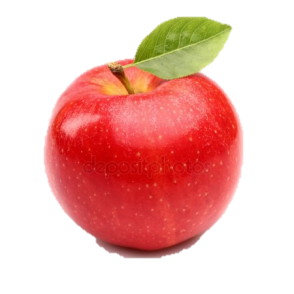 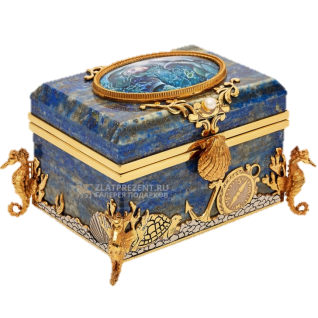 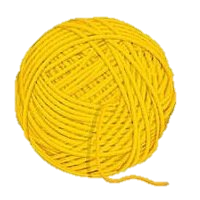 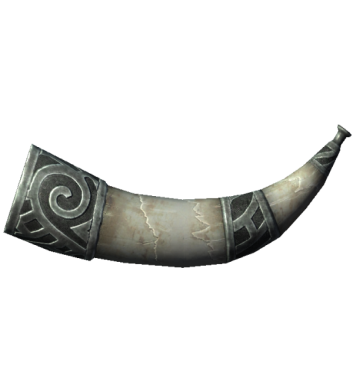 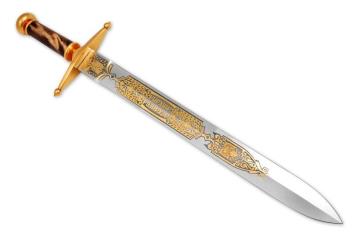 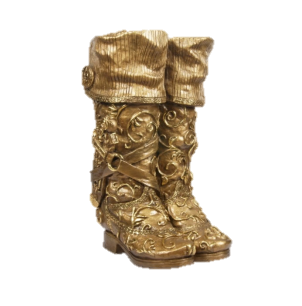 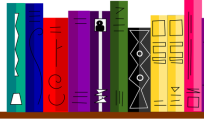 КНИЖНЫЙ   ШКАФ
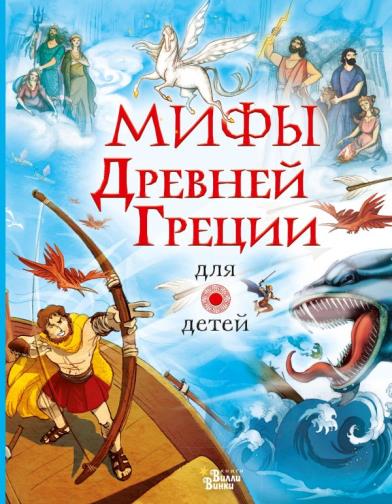 Ящик Пандоры
Дамоклов меч
Нить Ариадны
Яблоко раздора
Рог изобилия
Сапоги-скороходы
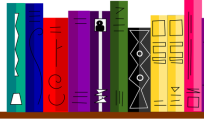 КНИЖНЫЙ   ШКАФ
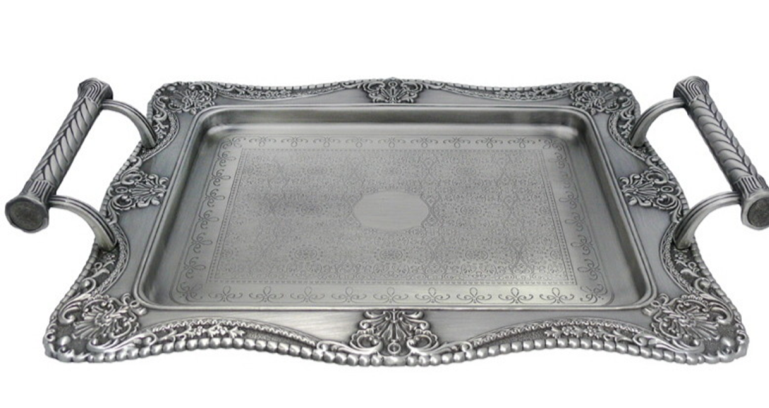 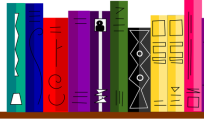 КНИЖНЫЙ   ШКАФ
Что лишнее?
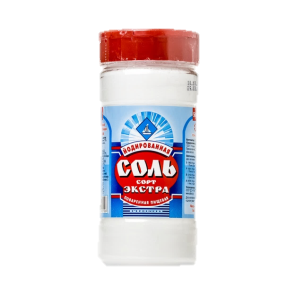 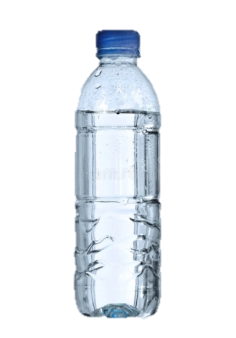 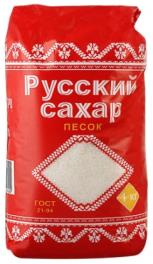 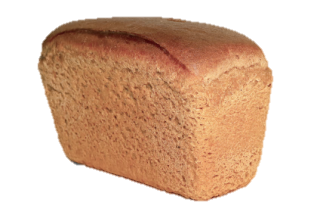 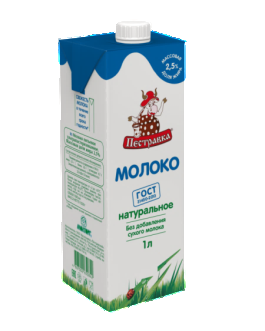 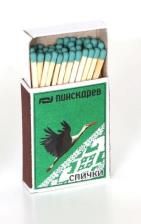 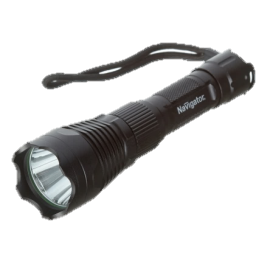 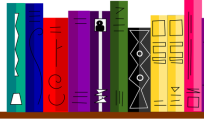 КНИЖНЫЙ   ШКАФ
Что лишнее?
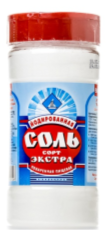 Соль не является героем сказки М. Метерлинка «Синяя птица»
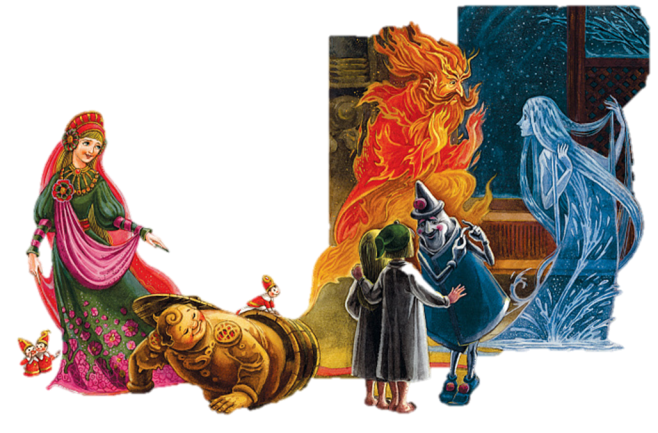 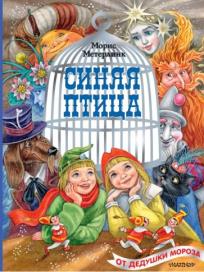 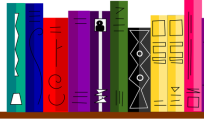 КНИЖНЫЙ   ШКАФ
5 РАУНД
«Конкурс капитанов:
рифмы» 
 5 балл за верный ответ
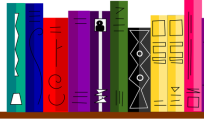 КНИЖНЫЙ   ШКАФ
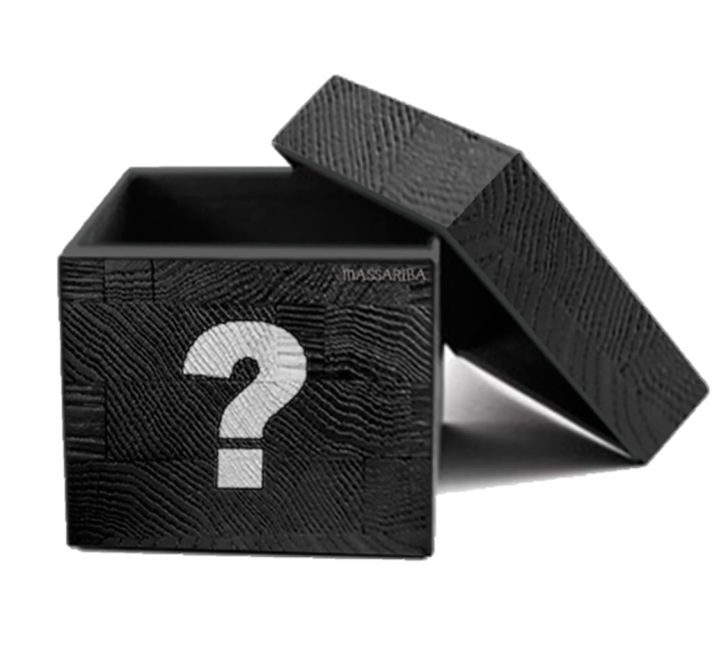 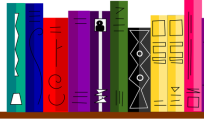 КНИЖНЫЙ   ШКАФ
Угадайте, что лежит в черном ящике, называя по очереди рифмы к определенному слову.
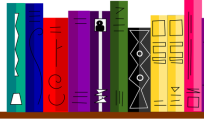 КНИЖНЫЙ   ШКАФ
6 РАУНД
«Литературный зоопарк»
 1 балл за название книги
 и 1 балл за автора
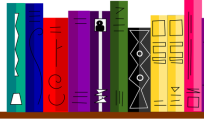 КНИЖНЫЙ   ШКАФ
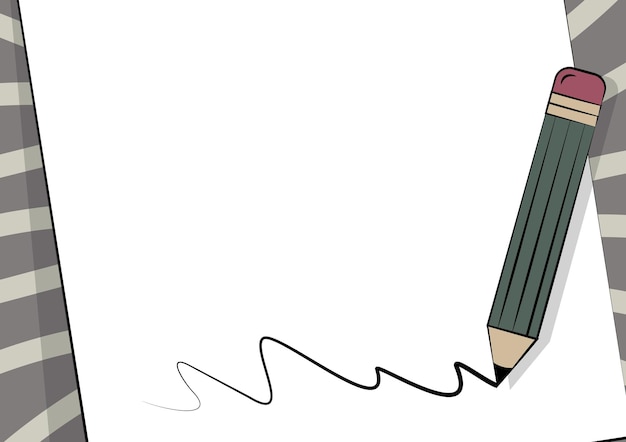 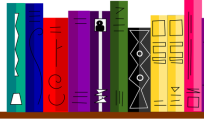 КНИЖНЫЙ   ШКАФ
Вспомните за 2 минуты литературные произведения, в которых  встречаются следующие животные, насекомые, птицы.
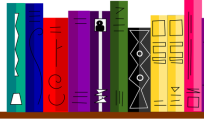 КНИЖНЫЙ   ШКАФ
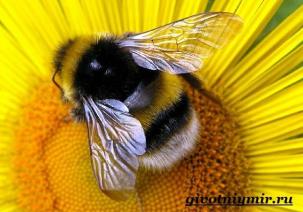 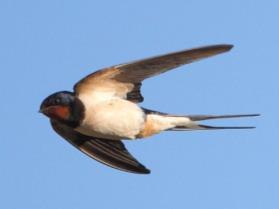 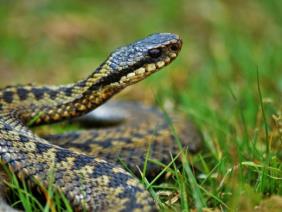 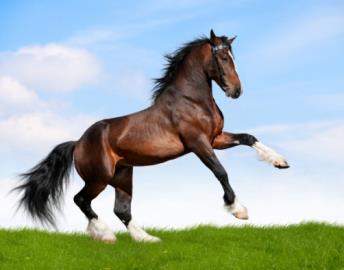 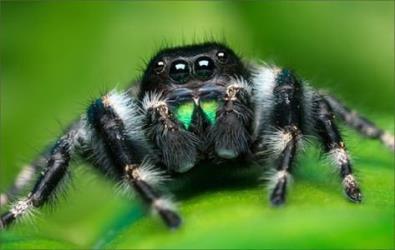 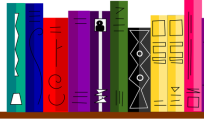 КНИЖНЫЙ   ШКАФ
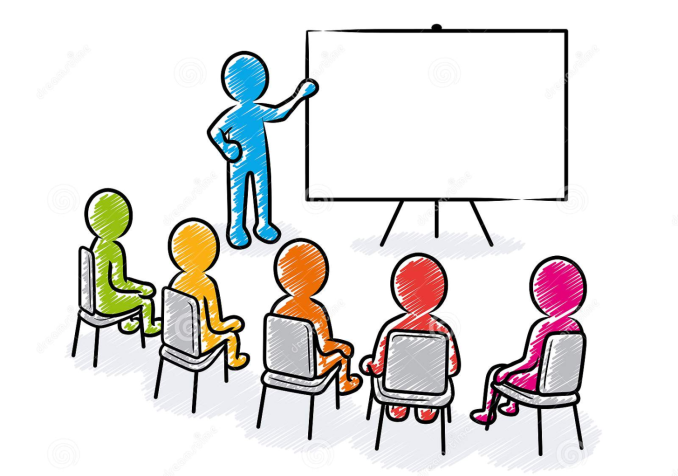 Игра со зрителями
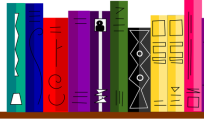 КНИЖНЫЙ   ШКАФ
Почтовое отделение «Гермес», автомойка «Посейдон», салон красоты «……»?
В Копенгагене в море у берега расположен памятник – кому?
Как может отомстить шведский гном, пойманный в сачок?
Назовите существительное, объединяющее прилагательные «аленький» и «каменный».
В его холщовой сумке лежал букварь и отточенный гвоздь. Кто он? 
Почему учителя-черепаху звали Спрутиком?
Игра со зрителями
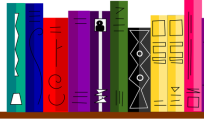 КНИЖНЫЙ   ШКАФ
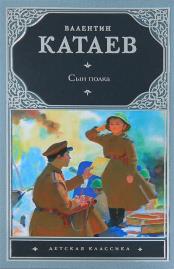 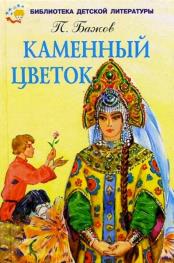 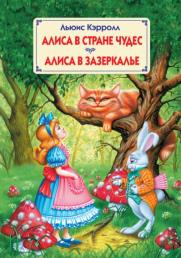 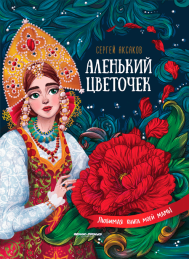 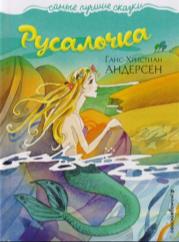 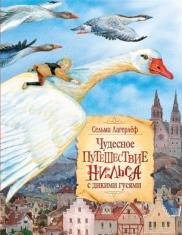 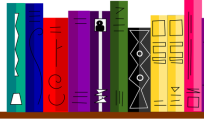 КНИЖНЫЙ   ШКАФ
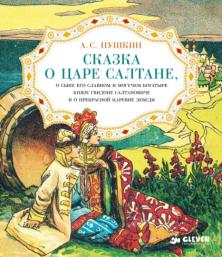 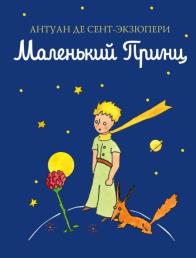 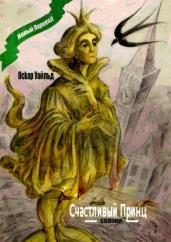 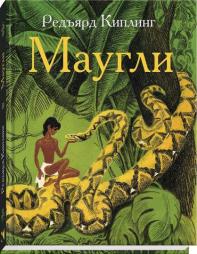 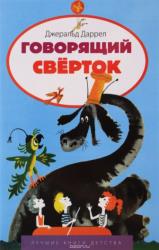 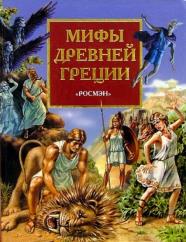 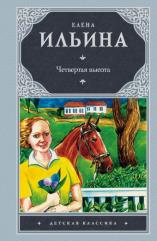 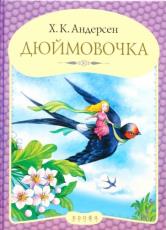 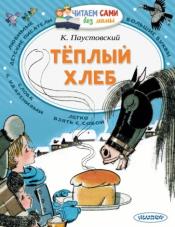 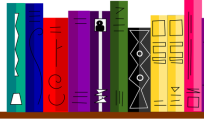 КНИЖНЫЙ   ШКАФ
7 РАУНД
«Гонка за лидером»
 1 балл за название книги
 и 1 балл за автора
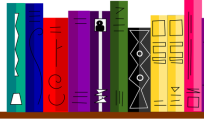 КНИЖНЫЙ   ШКАФ
Они герои разных произведений, но оба англичанина. У одного из них не было ноги, у другого  - кисти руки. И тот и другой занимались отвратительным ремеслом. Назовите их.
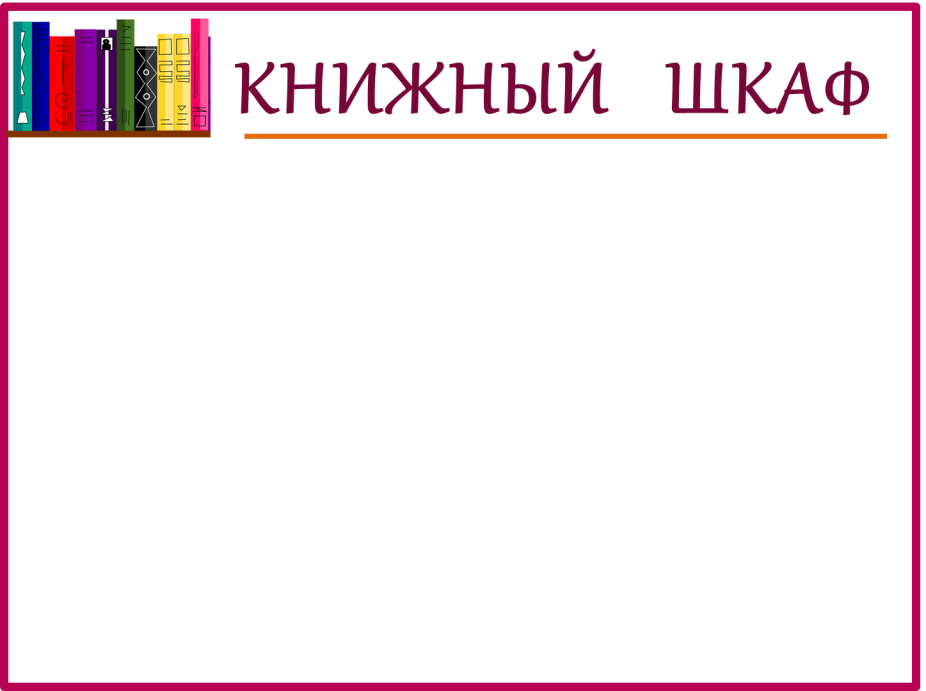 Джеймс Крюк
Джон Сильвер
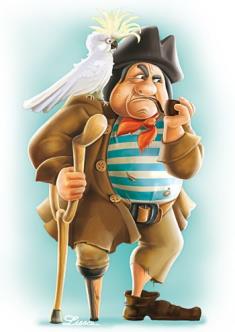 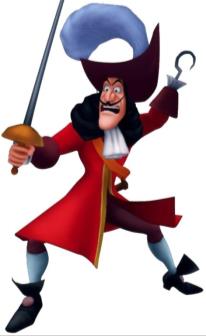 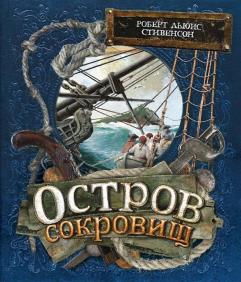 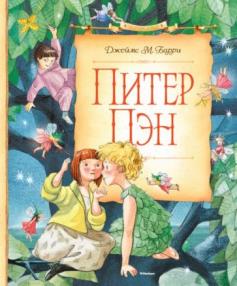 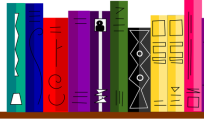 КНИЖНЫЙ   ШКАФ
Назовите произведение, в котором сыновьями одних родителей называют кролика, лису, медведя, черепаху, слона и человека ?
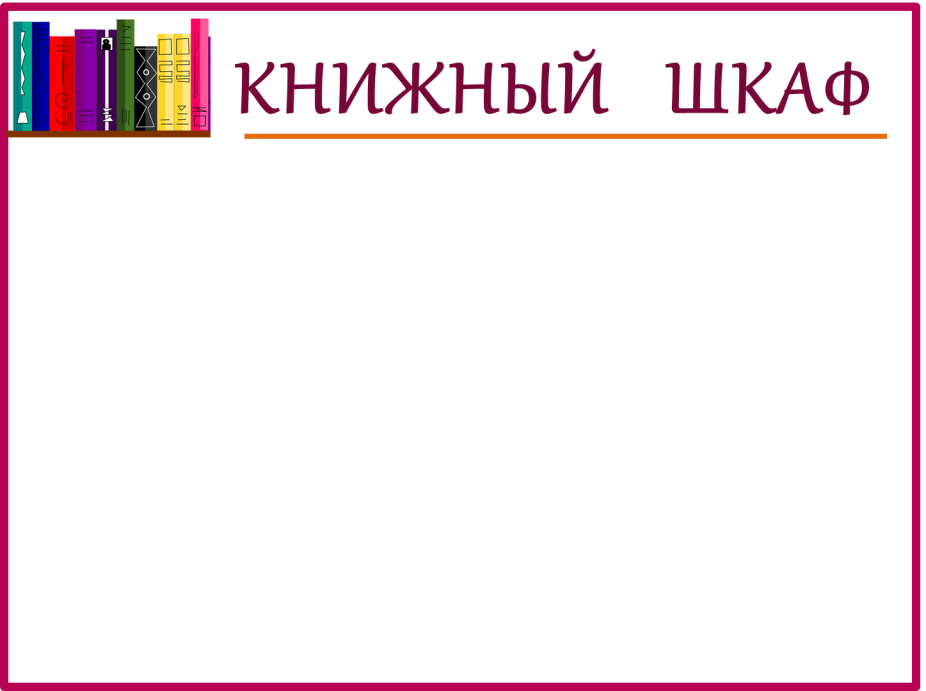 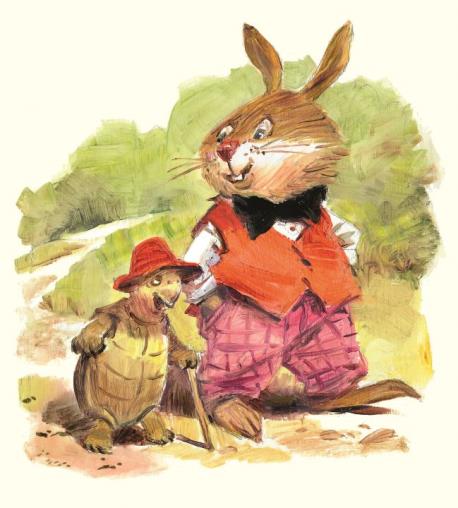 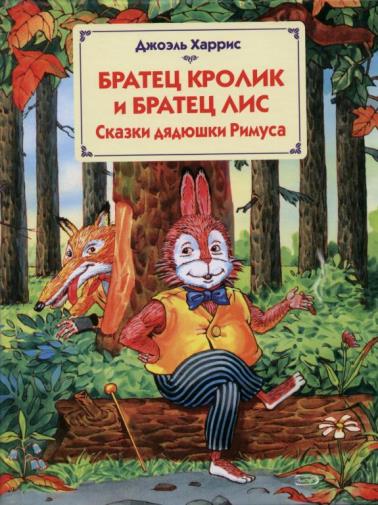 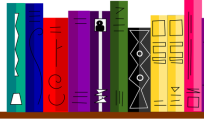 КНИЖНЫЙ   ШКАФ
Счастливый принц, Мальчик-звезда, Маленький принц, День рождения Инфанты. Кто лишний?
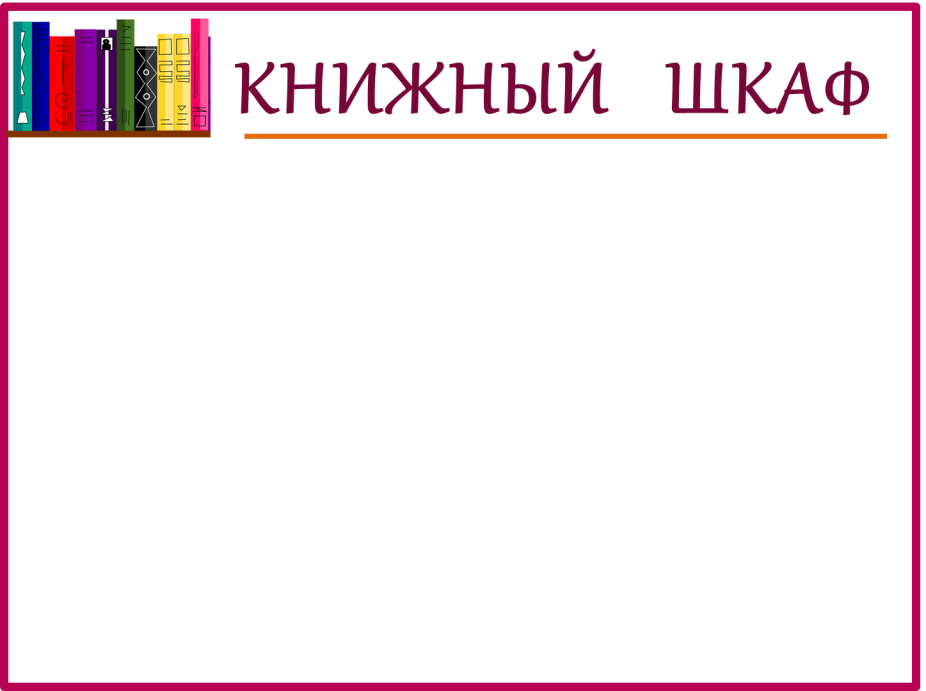 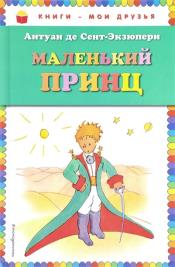 А. Сент-Экзюпери
 «Маленький принц»
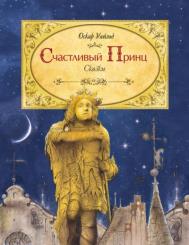 Оскар Уайльд «Счастливый принц», «Мальчик-звезда»,
 «День рождения Инфанты»
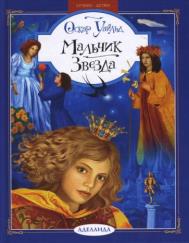 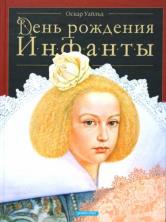 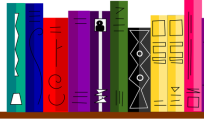 КНИЖНЫЙ   ШКАФ
Две тысячи метров шёлка навсегда изменили судьбу одной литературной героини. Кто она?
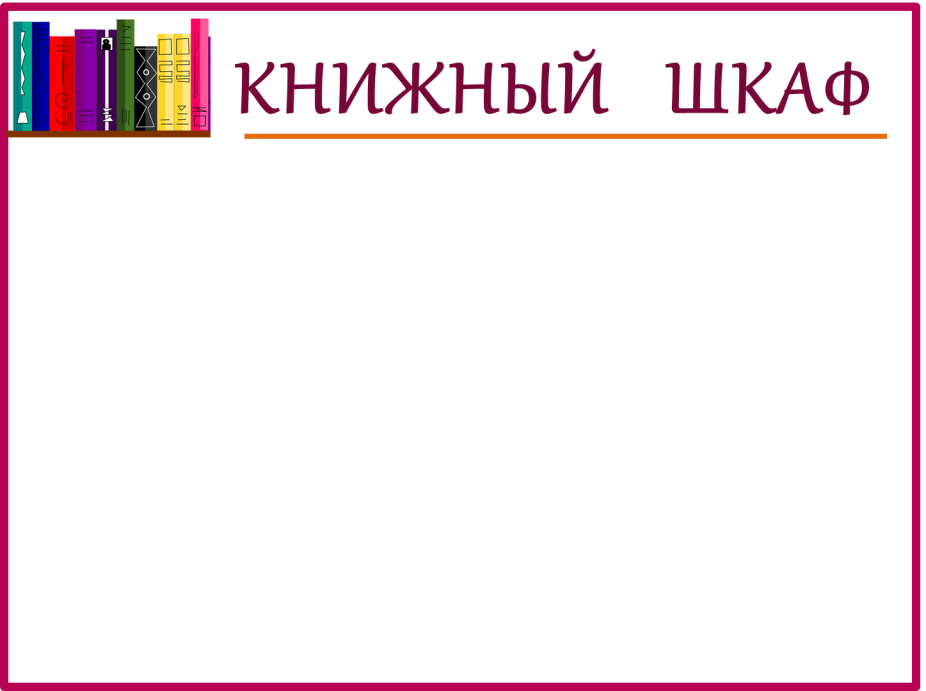 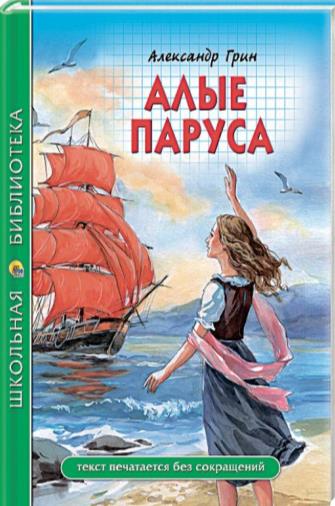 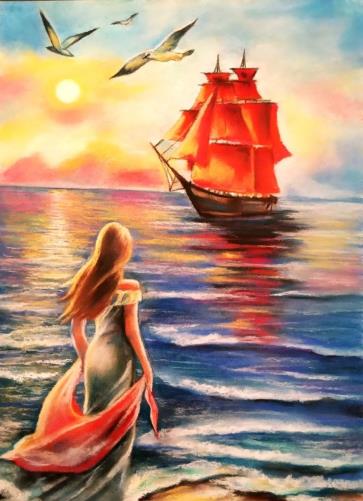 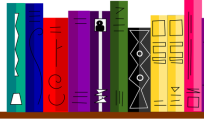 КНИЖНЫЙ   ШКАФ
Голубое ведро, клоун Пафнутий, учебник географии, шапочка для бассейна, санитарная сумка… 
Чьи это вещи?
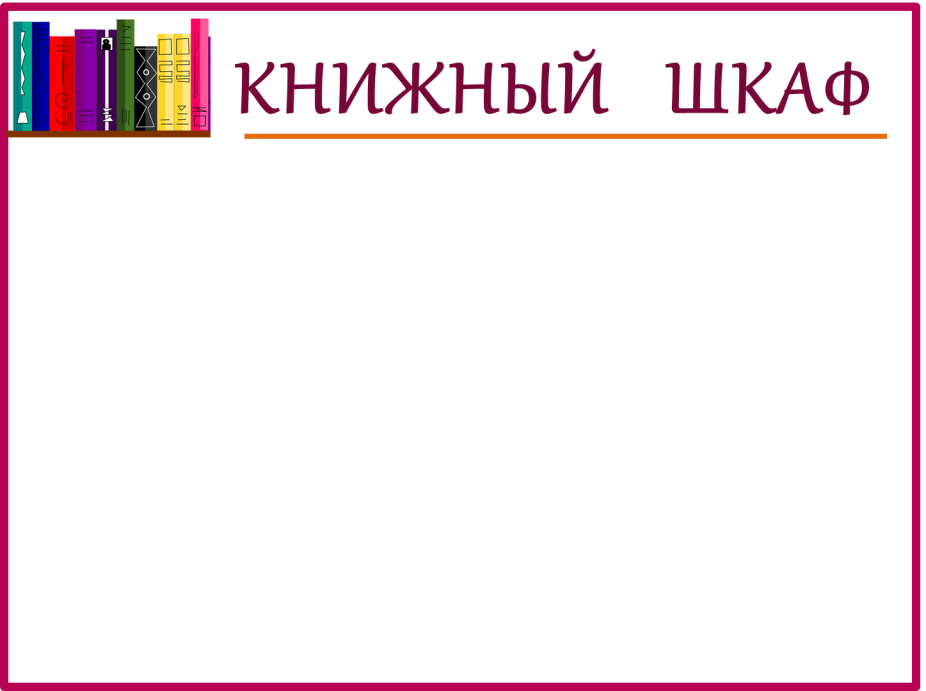 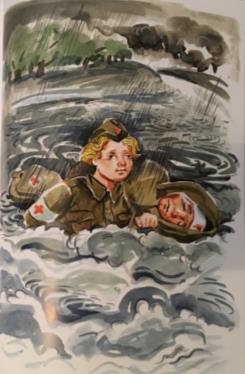 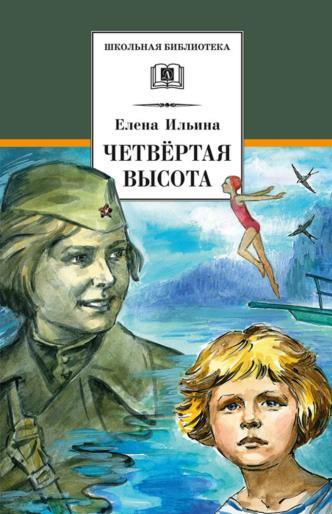 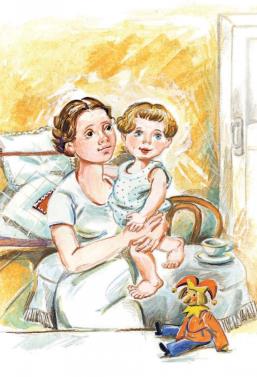 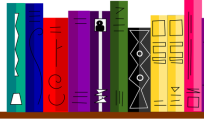 КНИЖНЫЙ   ШКАФ
Артуть-девка, коса ссиза-черная ровно прилипла к спине, на конце ленты не то красные, не то зеленые и позванивают, будто медь, бойкая, насмешливая, вспыльчивая, может быстро превратиться во всемогущую волшебницу с  войском ящериц и змей. Кто это?
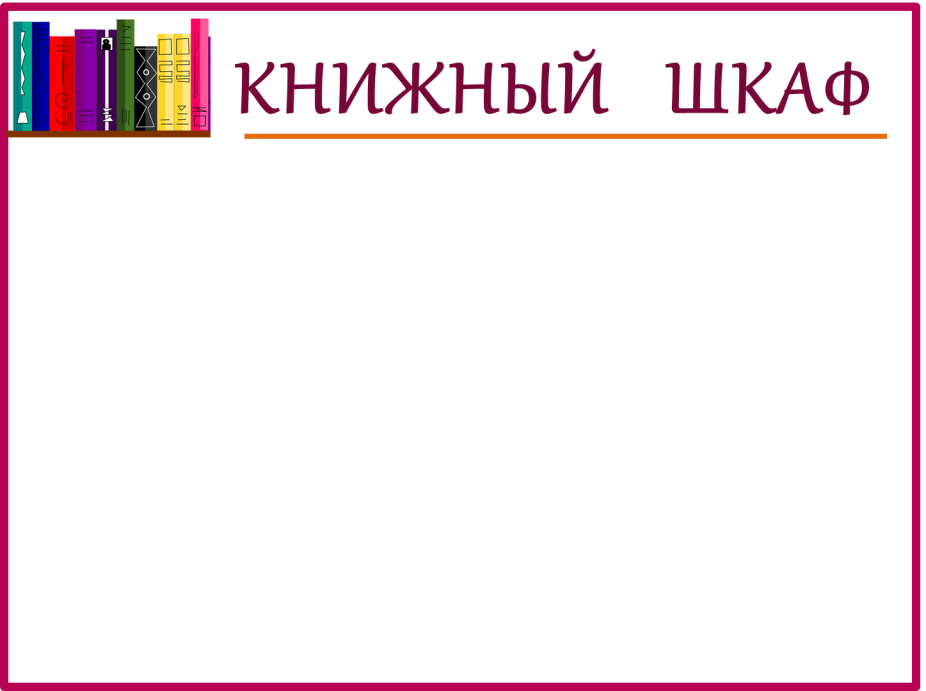 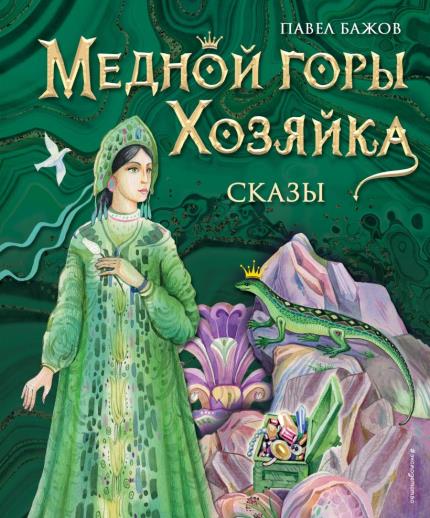 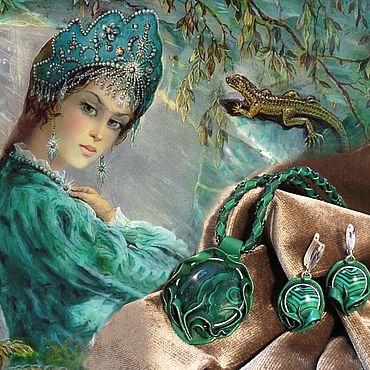 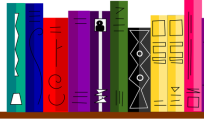 КНИЖНЫЙ   ШКАФ
«Чёрный Мститель Испанских Морей». Кто это?
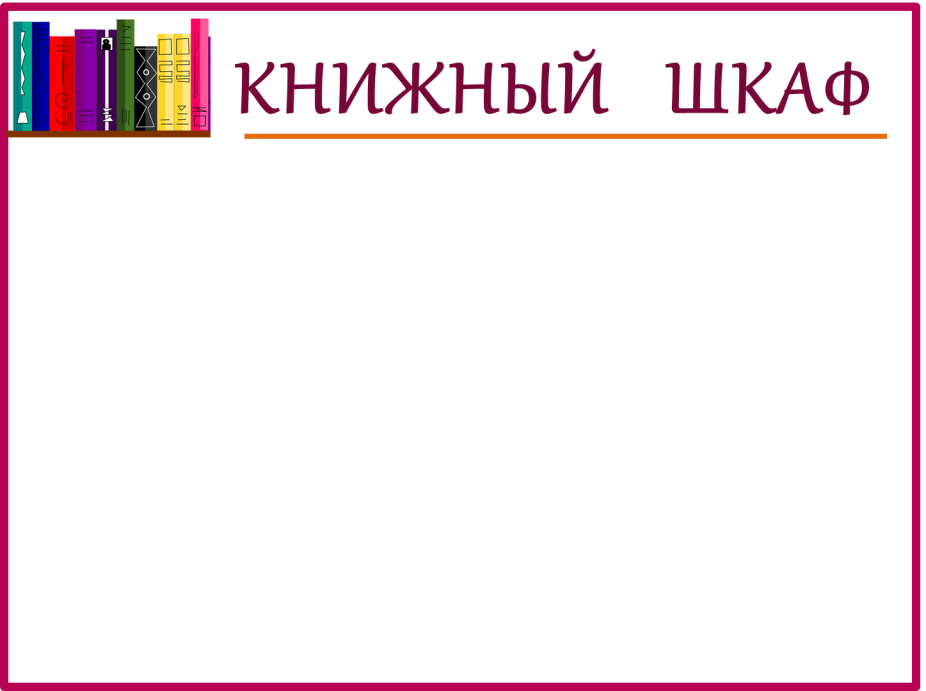 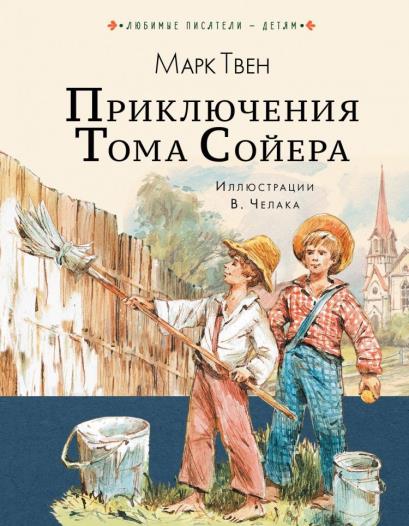 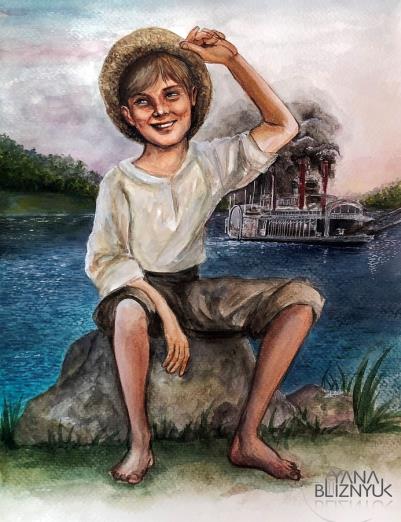 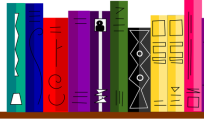 КНИЖНЫЙ   ШКАФ
Когда судьба королевства зависела от того – вспомнит ли мальчик, чем колол орехи или нет?
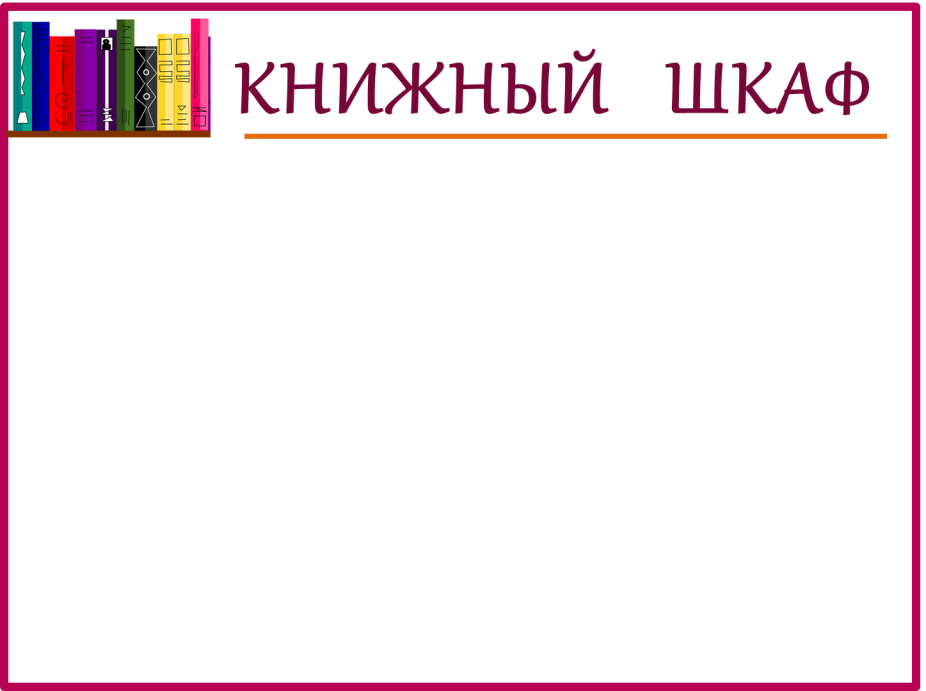 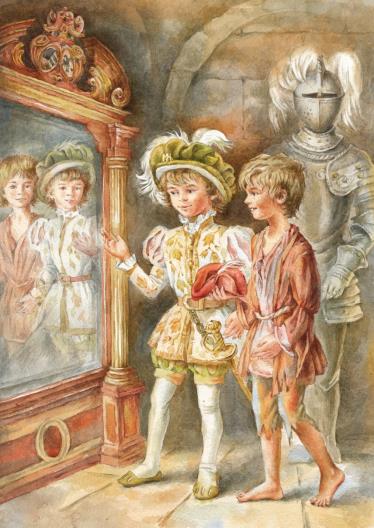 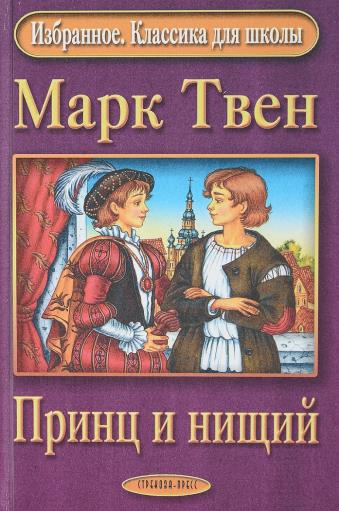 КНИЖНЫЙ   ШКАФ
Литературная викторина
для 5-6 классов
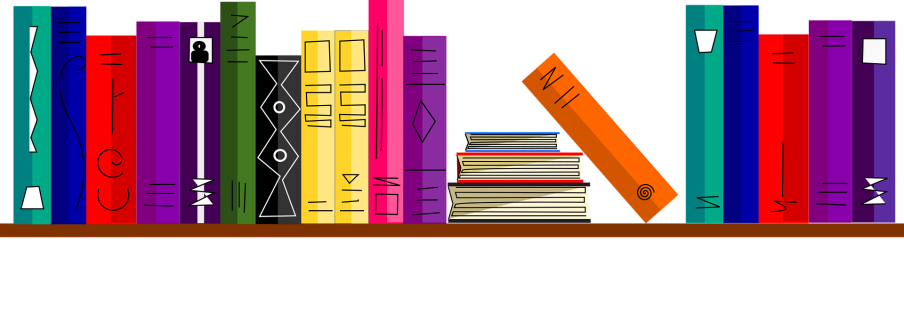